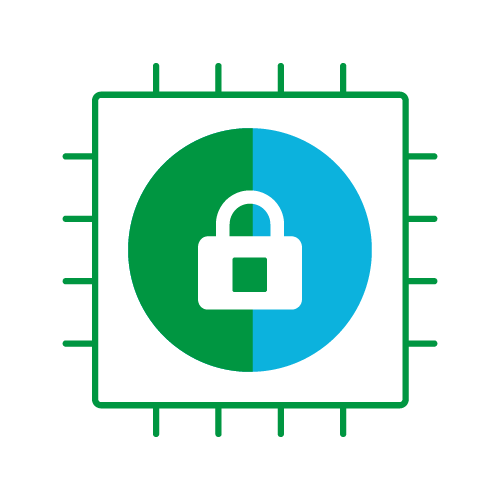 Open Source Secure World Software
Security Incident Handling Process Proposal
v0.5
SPONSORED BY:
HOSTED BY:
Overview
Broadly based on the kernel process
With influence from TF-A and OP-TEE processes
Contrast is that this process combines vulnerability fixing and disclosure
kernel process only does former, leaving distros process to handle disclosure
2 stage disclosure process for vulnerability fixes
1st stage for Especially Sensitive Stakeholders (ESSes)
2nd stage for other Trusted Stakeholders
At each stage stakeholders can request up 7 days embargo, 14 in exceptional cases
Fix is then made public (without disclosure details)
Export control may prevent some projects disclosing fixes to a restricted audience
Disclosure details are made public as an advisory 90 days after initial report
Single entry point security@trustedfirmware.com for all TF projects
ESSes and Trusted Stakeholders
Private disclosure lists vetted and maintained by TF security team
Expect each TF project to have its own security team and lists

ESSes strictly limited to orgs with large scale, multi-tenancy deployments...
... and orgs that supply software to such deployments
Only relevant for TF-A currently

Expect most organizations requiring early disclosure to be Trusted Stakeholders

During fix embargo period, stakeholders must only share info with individuals in their organization that need to assess impact and deploy fix

Propose that projects with an existing security incident handling process invite existing stakeholders to register for the new process
Disclosure details
Prefer to release fixes ASAP

Will only be embargoed if reporter, ESS or Trusted Stakeholder requests it
Within 1 calendar day of being notified for ESSes
Within 3 working days of being notified for Trusted Stakeholders

Maximum vulnerability embargo is 28 days (14 at each stage) after fix available
May be longer for projects that cannot disclose fixes to a restricted audience
Allows stakeholders time to develop and deploy their own fixes

Plan may change if coordinated disclosure is needed
e.g. to align with reporter’s disclosure plan
e.g. for wider industry coordination as in Spectre/Meltdown case
Other
Will request and use CVEs in advisories
Eventually want tf.org to be a CNA but does not gate this process

Reporters can optionally use PGP/GPG for communication with security team
Don’t intend to keep communication encrypted during internal handling and disclosure

Each project may choose whether to use severity scoring
If used, CVSSv3 preferred to align with Mitre CVEs
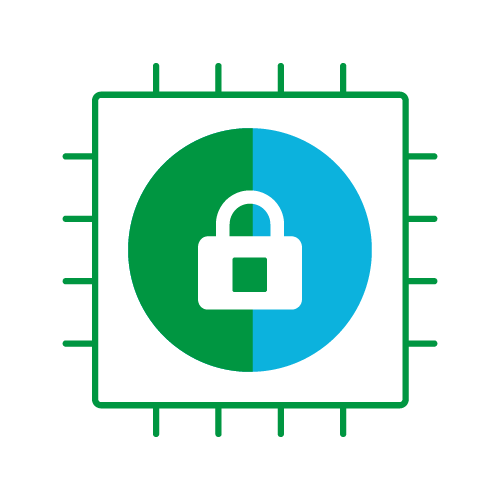 Thank You
Visit www.TrustedFirmware.org or email enquiries@TrustedFirmware.org for more information
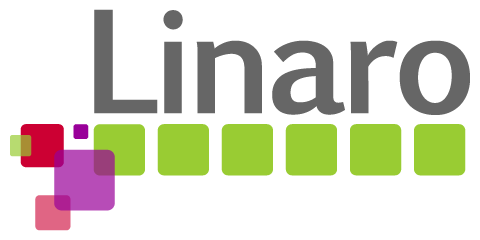